Вежливые
слова
Встретил зайку, ёж-соседГоворит ему: «…!»
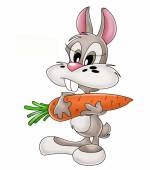 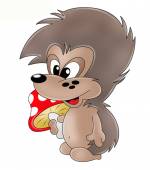 Встретил зайку, ёж-соседГоворит ему: «Здравствуйте!»
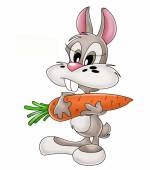 А его сосед ушастыйОтвечает ёжик: «…!»
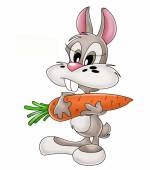 А его сосед ушастыйОтвечает ёжик: «Здравствуй!»
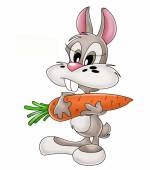 К осьминожке камбалаВ понедельник заплыла,А во вторник на прощаньеЕй сказала: «… !»
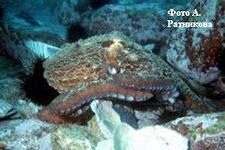 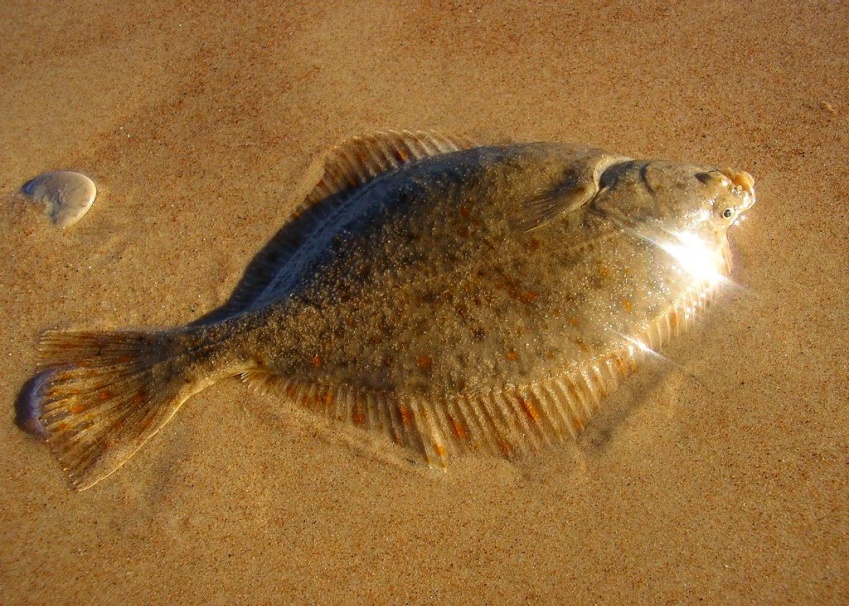 К осьминожке камбалаВ понедельник заплыла,А во вторник на прощаньеЕй сказала: « До свиданья!»
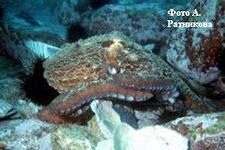 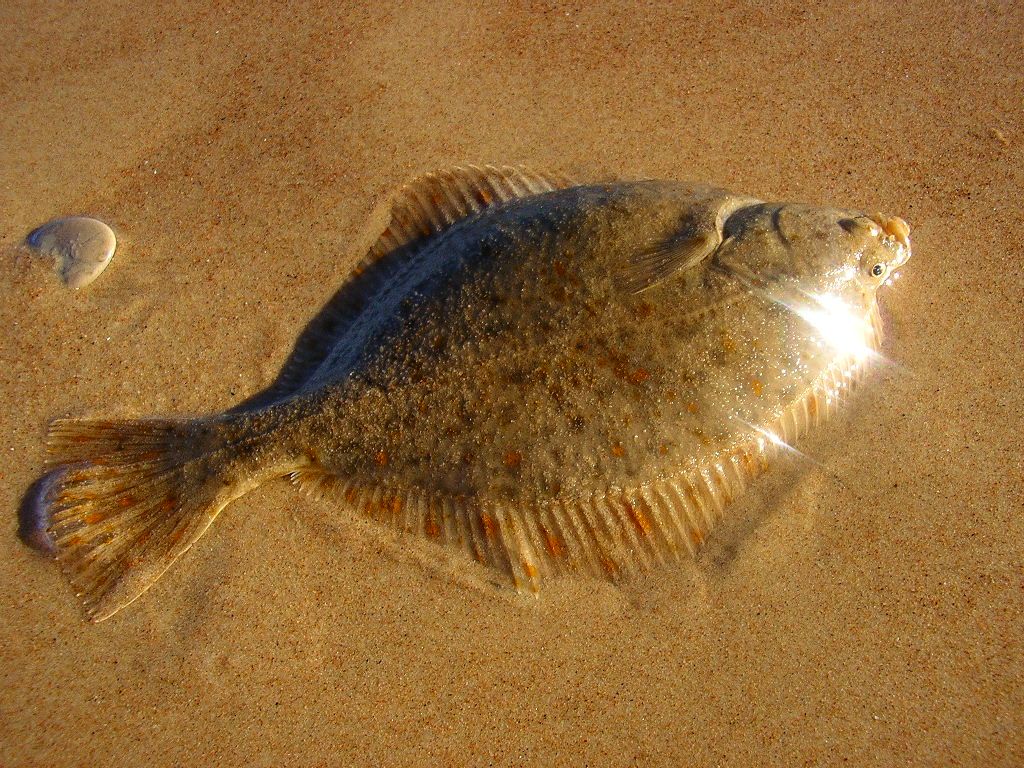 Неуклюжий пёсик КостикМышке наступил на хвостик.Поругались бы они,Но сказал он : «…!»
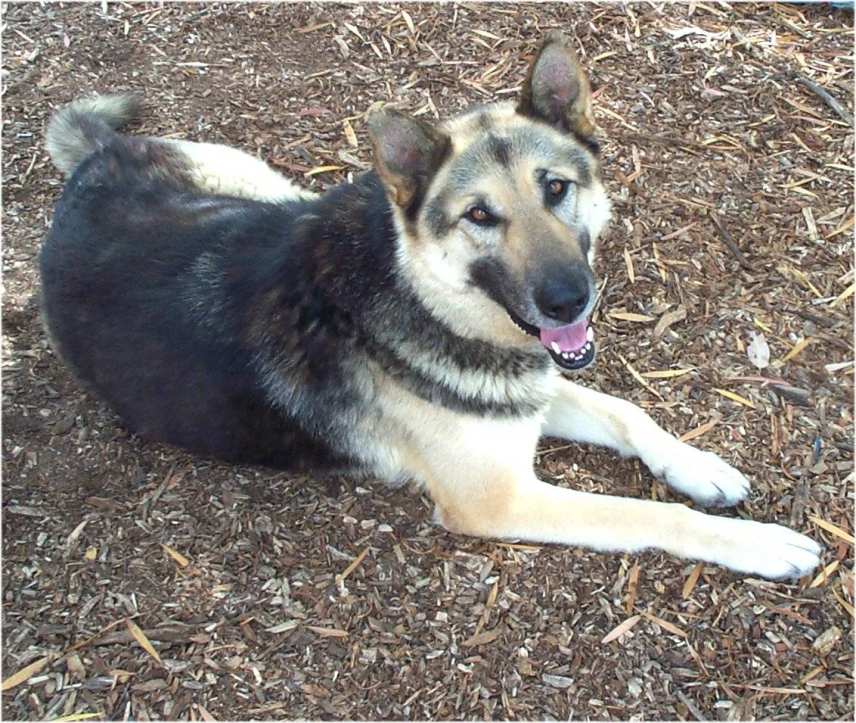 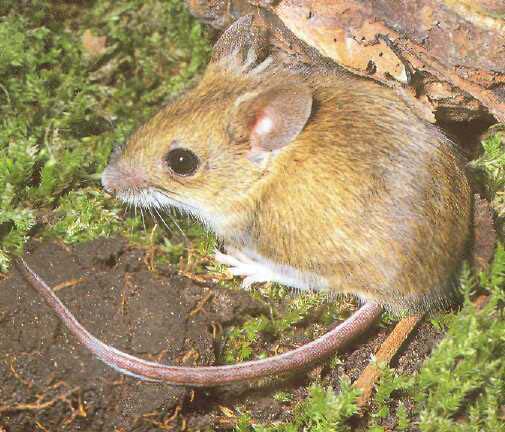 Неуклюжий пёсик КостикМышке наступил на хвостик.Поругались бы они,Но сказал он : «Извини!»
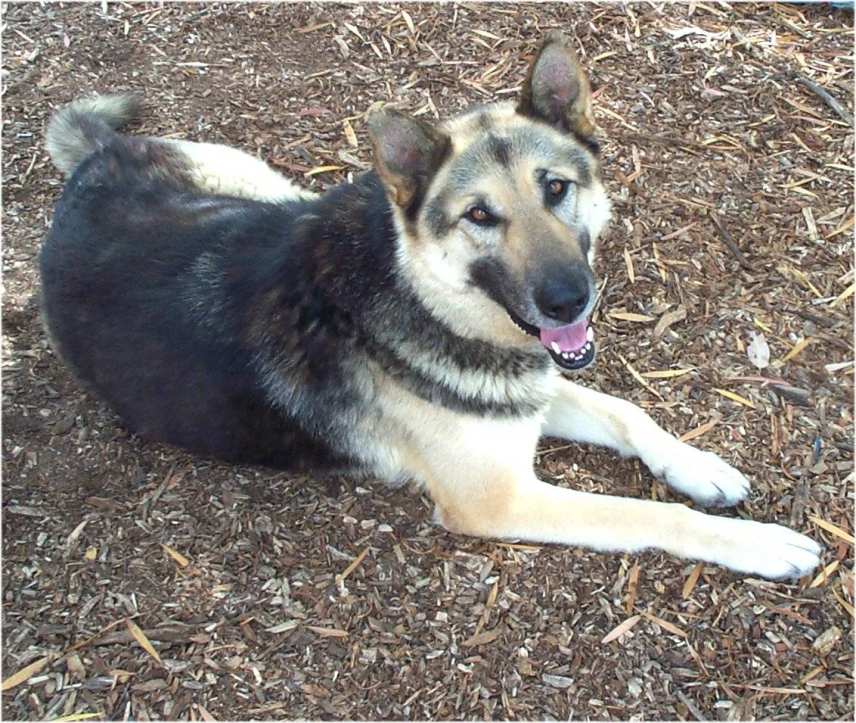 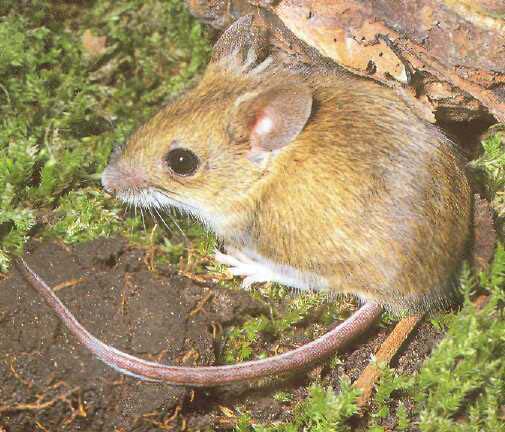 Трясогузка с бережкаУронила червяка,И за угощенье рыбаЕй пробулькала: «…!»
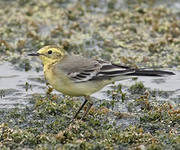 Трясогузка с бережкаУронила червяка,И за угощенье рыбаЕй пробулькала: «Спасибо!»
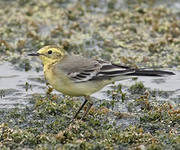 :
Говорит Лиса Матрёна:
«Отдавай мне сыр, ворона!
Сыр большой, а ты мала!
Всем скажу, что не дала!»
Ты, Лиса, не жалуйся,
А скажи: «…!»
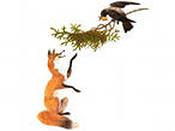 Говорит Лиса Матрёна:
«Отдавай мне сыр, ворона!
Сыр большой, а ты мала!
Всем скажу, что не дала!»
Ты, Лиса, не жалуйся,
А скажи: «Пожалуйста!»